הרש"ר הירש
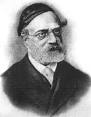 אוּלָם, אֵין זֵכֶר בְּמַעֲשֵׂה גַּן עֵדֶן לַקְּלָלָה הָאֲמוּרָה עַל הָאָדָם. וְגַם הַיּוֹם מִתְוַדֶּה כָּל יְהוּדִי לִפְנֵי ה': "נְשָׁמָה שֶׁנָּתַתָּ בִּי טְהוֹרָה הִיא"; וְאֵין הַדָּבָר תָּלוּי אֶלָּא בִּי – לְשָׁמְרָהּ בְּקִרְבִּי בְּטָהֳרָה וּלְהַחְזִירָהּ לְיָדְךָ בְּטָהֳרָה. 
וְכָךְ הוֹרוּ חֲכָמֵינוּ: "אֵין דּוֹר שֶׁאֵין בּוֹ כְּאַבְרָהָם, אֵין דּוֹר שֶׁאֵין בּוֹ כְּיַעֲקֹב, כְּמֹשֶׁה כִּשְׁמוּאֵל" (בראשית רבה, נו, ט). בְּכָל דּוֹר וּבְכָל תְּקוּפָה יָכוֹל הָאָדָם לַעֲלוֹת לְפִסְגַּת הַמּוּסָר וְהָרוּחַ.
ההוכחות לטענה:
1. הפסוקים בבראשית , המילה ארור מופיעה רק אצל הנחש והאדמה אך לא אצל האדם
2. נשמתנו טהורה היא- כפי שאומרים כל בוקר בתפילה.
3. בכל דור היו נביאים- כלומר האדם יכול להגיע למדרגה גבוהה.